Stop and Scribble
Stop and Scribble
Partner up;
 Write the numbers 1 – 7 on a piece of paper;
 Begin activity identified;
Calculate together the academic assignment and write it  on list;
Continue the same activity until a new activity is identified; and
Answers will be given at the end.
Calculate the Following:
Calculate 1 + 3 x 7
Calculate 6 – 2       2 + 19
Calculate 20 x 3 – 4     7
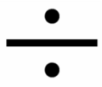 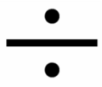 Spell the Following
4.
5.
6.
7.
Answers
Calculate 1 + 3 x 7 = 
Calculate 6 – 2       2 + 19 =
Calculate 20 x 3 – 4      7 = 
Rhubarb
Zucchini
Radicchio
Cauliflower
28
21
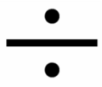 8
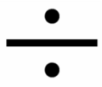 Gracias!Julie GarciaChronic Disease Program ManagerBureau of Tobacco and Chronic Disease602-542-7536julie.garcia@azdhs.gov